Gazdaságpolitika5. ea.
A keynesiánus korszak
Az állam aktív szerepvállalása
A nagy válság tanulságai 
→ állami szabályozás 
→ anticiklikus gazdaságpolitika
→fiskális politika elsődlegessége (költségvetési dogmával való szakítás)
Hidegháború, szociális kihívás, még erős munkásmozgalom, fenyegetettség
→ jóléti államok, jóléti rendszerek
Állami tulajdon növekedése
Stabil nemzetközi környezet → BW-i rendszer
A nagy válság tanulságai
A válság elsődleges oka a kereslet visszaesése
Beruházási → a tőke határhatékonyságának összeomlása (a ciklus a „beruházás tánca” ↔ Friedman a „dollár tánca”
Fogyasztási → segély, redisztribúció
A monetáris politika tehetetlensége
→ likviditási és beruházási csapda
→ fiskális politika elsődlegessége
Likviditási csapda
A kamatláb bizonyos szint alá csökkentése nem megvalósítható
LM-görbe vízszintessé válik
Impotens monetáris politika
Alacsony, vagy magas kamatláb?
Beruházási csapda
Hiába csökken a kamatláb
A profitkilátások végletesen leromlanak
IS-görbe függőleges
Impotens monetáris politika
Melyik a meghatározó?
%
"Azt állítom ..., hogy a válság tipikusabb és gyakran domináló oka elsődlegesen nem a kamatláb emelkedése, hanem a tőke határhatékonyságának hirtelen összeomlása." (Keynes [1965] 340.o.) 
"az adott pillanatban azonban a tőke határhatékonyságának a csökkenése olyan teljes lehet, hogy a kamatláb még megvalósítható mértékű csökkenése nem elégséges." (Keynes [1965] 341.o.)
A tőke határhatékonyságának az elsődlegessége a kamatlábbal szemben azon alapul, hogy a technológiák változása következtében a cégeknek meg kell elégedniük az alacsonyabb árakkal, tehát veszteséget szenvednek. Schumpeter szavaival: - "sem a fellendülésben keletkező profitok, sem a depresszióban bekövetkező veszteségek nem értelmetlenek vagy funkció nélküliek ... Ez a gazdasági rendszer nem lehet meg az olyan egzisztenciák teljes elpusztításának ultima ratio-ja nélkül, akik elválaszthatatlanul kötődnek az alkalmazkodásban reménytelenül lemaradt vállalatokhoz". (Schumpeter [1980] 317.o.) A fellépő veszteségek okozzák a likviditási válságot, vagyis azt, hogy az árukkal szemben mindenki a pénzt preferálja, mert senki nem akar venni csak eladni. 
"Vagyis a munkanélküliség oka, hogy az emberek a Holdat, a lehetetlent akarják: nem lehet foglalkoztatni az embereket, ha olyasvalamire (nevezetesen a pénzre) irányul a vágyunk, amit nem lehet termelni, és aminek a keresletét nem lehet könnyen elriasztani". (Keynes [1965] 259.o.)
Pénzügyi szabályozás
A pénzügyi rendszer képes felerősíteni a ciklust
Az amúgy is túlfűtött gazdaságot élénkíti, vagy recesszióban a gazdasági kilábalás gátjává válik (prociklikus viselkedés) 
Szabályozni kell a pénzügyi piacokat, a bankokat és a tőzsdét stb.
Jóléti államok, jóléti rendszerek
„Az 1942-ben elkészült Beveridge-jelentés (Beveridge, 1942) mérföldkőnek bizonyult a jóléti államok megalapozásában. Ebben a jelentésben a „létbizonytalanság öt óriását” nevezték meg, a nélkülözést, a nyomort, a betegségeket, a tudatlanságot és a tétlenséget. A második világháború után az Egyesült Királyságban törvények sora született meg a bizonytalansági tényezők felszámolására, többek között a családtámogatási és társadalombiztosítási, az állami egészségügyről, a rendszeres állami támogatásokról, a közoktatásról és a teljes foglalkoztatásról. Az angol jóléti rendszer mintáját követte a második világháború után a kontinens számos állama.” (Muraközy 36. o.)
„Amiben valójában eltért Keynes és Beveridge nézete, az a finanszírozás volt. Beveridge az egységes, lineáris társadalombiztosítási járulék híve volt, míg Keynes, saját elméletével összhangban, progresszív adóból kívánta volna fedezni a kifizetéseket. Ez, amint azt az általános elméletben is megfogalmazta, növelné a fogyasztási hajlandóságot, s ezen keresztül az aggregált keresletet. De realizálta, hogy még nem érett meg az idő a progresszív adózás elfogadtatására, s úgy vélte, hogy nem a bevétel módozata, hanem Beveridge céljainak támogatása az elsődleges. Így a továbbiakban Keynes a bruttó bérek után fizetendő 12,5%-os egységes jövedelem-adóval számolt a háború utáni közvetlen időszakra. Számára az egységes járulék időszakos kompromisszum volt, de Beveridge számára alapvető elvi  kérdés. Keynes a Kincstár obstrukciós taktikájával szemben tehát alapjában véve támogatta Beveridge elképzeléseit.”(Muraközy 33. o.)
A különbségek és a későbbi folyamatok megértéséhez azt is érdemes szem előtt tartanunk, hogy a Beveridge-jelentés öt nagy létbizonytalansági „óriása” közül csak az egyik a „tétlenség”, vagyis a Keynes által alapvető gondnak ítélt munkanélküliség. Míg Keynes elmélete elsősorban gazdasági, makroökonómiai jellegű, addig a Beveridge-jelentés sokkal inkább társadalmi és politikai irányultságú.
A második világháború után az általánossá vált választójog, a politikai demokrácia pártversenye, a korábbiaknál sokkal tagoltabb és összetettebb társadalmi rétegződés, az érdekcsoportok ezzel összefüggésben is növekvő befolyása, s nem utolsósorban a szocialista rendszerek „jóléti ígéreteinek” kihívása. (Muraközy 34. o.)
A központi költségvetés kiadásai a GDP százalékában, 1870–1970
Az államháztartás kiadásai a GDP százalékában, 1964–1983
Az aranykor
Magas növekedési (és beruházási) ráták
Szinte teljes foglalkoztatás
Enyhe ciklusok (stop go politika)
Nemzetközi kereskedelem bővülése (kereskedelmi liberalizáció)
Aztán a 70-es évek válsága
BW összeomlása
1945-75, az aranykor (Piketty)
Az Egyesült Királyságban is jóléti állam volt Németországban szociális piacgazdaság és német gazdasági csoda, Franciaországban a „dicsőséges harminc év”
 A kapitalizmuson belüli jövedelmek egyenlőtlensége a világtörténelem során ekkor érte el mindenkori mélypontját.
Az európai és a távol-keleti országok gyorsan növekedtek, magas volt a foglalkoztatás, magasak voltak a tőkét, a vagyont és az örökösödést terhelő adók.
.
A világgazdaság 1945 és 1973 között nagyobb növekedést mutatott, mint korábban (és utána) bármikor. 
Az európai gazdasági növekedés évtizedeken keresztül elérte vagy meghaladta az 5%-ot.
Az NSZK gazdasági növekedése az 1950-es években inkább 10%, mint 5% felé közelített.
A hatvanas években az olasz GDP gyarapodása elérte a 6-8%-ot.
Skandináv országok gyors növekedése
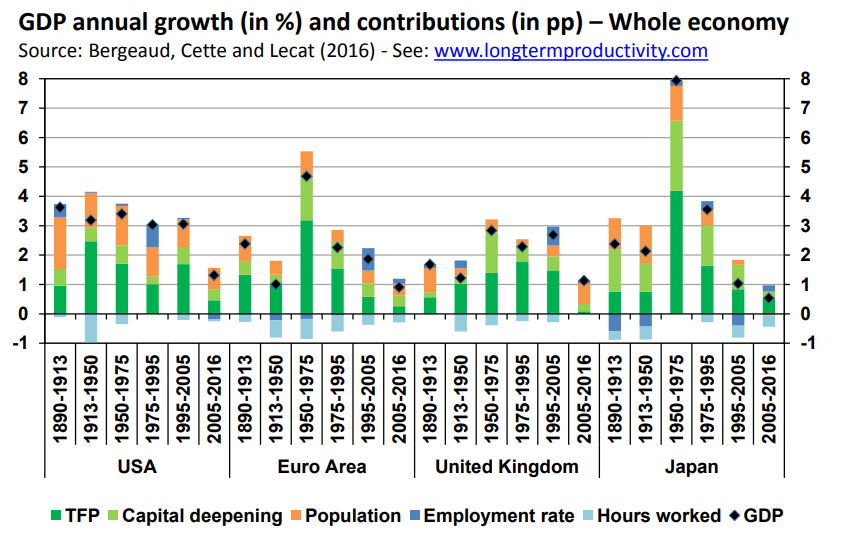 A nemzetközi keretrendszer (BW)
Olyan rendszerre van szükség, ami biztosítja a nemzeti gazdaságpolitikák szabadságát (teljes foglalkoztatás)
1. A monetáris politika képes legyen ösztönözni a hazai gazdaságot
2. Stabil árfolyamok, nem lehet leértékelési verseny
A fizetési mérlegek kezelése (maguktól nem jönnek egyensúlyba)
→ Tőkemozgások korlátozása
BW valójában kompromisszum
Keynes a dollár, mint tartalékvaluta helyett egy új közös valuta létrehozását (bancor) javasolta
A bancor nem lett volna aranyra váltható,
másrészt a közös alap helyett egy klíringunió létrehozása, valójában egy nemzetközi bank, ami ezt a világpénzt kibocsátja.
+ Nagyobb alaptőke
+ Kiigazíthatóan rögzített árfolyamok
„Mindeddig sohasem oldották meg az országok közti fizetési mérleg egyensúlya fenntartásának problémáját azóta, hogy a cserekereskedelem helyt adott pénz és értékpapírok használatának. … Annak a feltételezése, hogy létezik egy olyan simán működő automatikus korrekciós mechanizmus, amely fenntartja az egyensúlyt abban az esetben, ha rábízzuk magunkat a laissez-faire módszereire, doktriner illúzió, amely figyelmen kívül hagyja a történelmi tapasztalatokat anélkül, hogy ezt bármiféle megbízható elmélet is alátámasztaná.” (Keynes CW XXV. 21-22)
„A történelem folyamán még sohasem fejlesztettek ki olyan eszközt, amely olyan élesen állította volna szembe az adott ország érdekeit a többiekével, mint a nemzetközi aranystandard (vagy korábban ezüststandard). Ez ugyanis közvetlenül a piacokért folyó versenytől és a nemesfémek iránti versenytől tette függővé a hazai jó konjunktúrát” (Keynes 1965 373. o.). 
„Az olyan gazdaságban ugyanis, amely hosszú időre többé-kevésbé rögzített pénzbeli szerződések és konvenciók hatása alatt áll, s ahol a fizetési mérleg határozza meg elsősorban a belföldi pénzforgalom nagyságát és a belföldi kamatlábakat, mint ahogyan ez Nagy-Britanniában volt a háború előtt: a kormánynak nincs „ortodox” eszköze a belföldi munkanélküliség leküzdésére, mint az, hogy más országok rovására kiviteli többletre és nemesfém-importtöbbletre törekedjen” (Keynes 1965, 373).
„A jelen háborút megelőző második fázisban teljes degeneráció következet be, és a tőke azokból az országokból, amelyeknek kereskedelmi mérlege kedvezőtlen helyzetben volt, azokba áramlott, ahol kedvező volt ennek helyzete. (…) A rossz pénzügyi helyzetben lévő országokból kimenekülő és spekulatív tőkének ehhez való hozzájárulása vezetett az egész rendszer összeomlásához. (Keynes CW XXV. 30-31– idézi Szakolczai 2011. 28)
A rendszer legfontosabb alapelve, „hogy expanzionista és ne kontrakcionista nyomást gyakoroljon a világkereskedelemre”, amelyet Keynes mindegyik tervezetében és az utolsó változatban is hangsúlyozott. Egy olyan rendszert akart megvalósítani, ahol nemzetközi egyensúlytalanságokat bővülő exporttal és az importtal lehetne megoldani, nem pedig korlátozó, import révén megszorító politikával, mert úgy gondolta, hogy az országok általában rendelkeznek szabad termelési kapacitással. (Lavoi 2015)
Amit el akart kerülni: „az, hogy a hitelező ország úgy dönt, hogy nem használja fel egész vásárlóerejét, nem jelenti szükségképpen azt, amit jelent jelenleg, azt, hogy ezt kivonja a forgalomból és ezzel deflációs és kontrakciós nyomást gyakorol a világ egészére, beleértve magát a hitelező országot is” (Keynes CW XXV. Idézi Szakolczai 2012 5. o.)
Miután világossá vált, hogy nem a Keynes-féle koncepció fog döntően érvényesülni, Keynesnek, illetve az angol félnek nem maradt más lehetősége, mint bizonyos kompromisszumok kiharcolása az amerikai féltől, például az alap nagyságára vonatkozóan. Az utolsó problémát az angolok számára, miután egyértelművé vált, hogy az amerikai fél elutasítja klíringuniót, a Stabilizációs Alap alacsony alaptőkéje jelentette. A Keynes által javasolt klíringunió kezdő alaptőkéje 25-30 milliárd dollár lett volna, míg az amerikaiak a valutaalap alaptőkéjét 4-5 milliárdos összegre tervezték. A britek (Keynes) szerint ilyen szerény alaptőkével felállított stabilizációs szervezet nem töltheti be funkcióját. Az utolsó angol javaslat 10 milliárd dollár volt, míg a tényleges alaptőke mindössze 8,8 milliárd dollár lett.